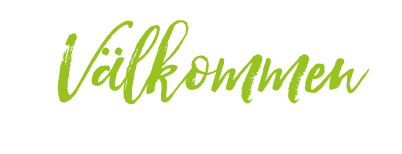 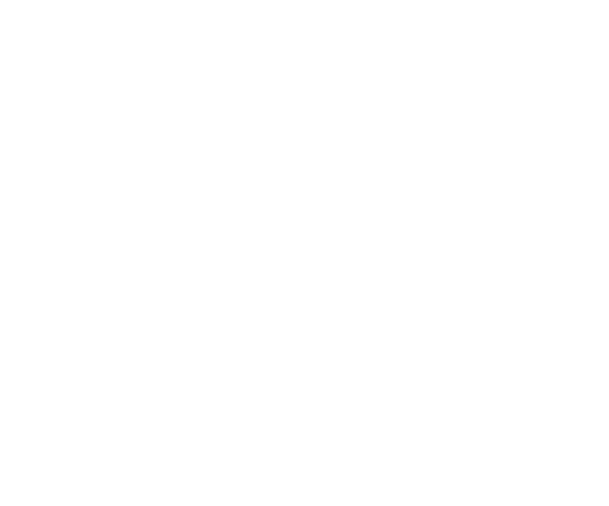 Livesändning20 januari 2020
[Speaker Notes: Talarmanus

Hälsa besökarna välkomna

Presentera dig]
Agenda 20/1
Inledning, Maria Söderkvist
Lägesbild corona, Annika Ersson
Vårdplatsläget, Mia Ajax
Vaccinering mot covid-19, Anita Secher
Lägesbild corona
Annika ersson
Lägesbild
Antigentester
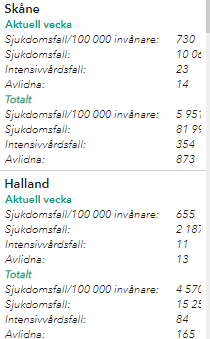 Lägesbild nationellt
V. 52
V. 53
V. 51
V. 1
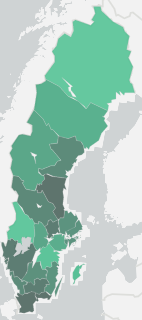 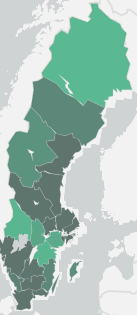 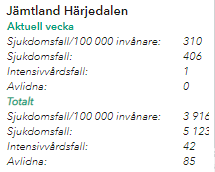 Lägesbild covid-19 RJH v.38 – v.2
Observandum att det har funnits problem med inrapporteringen till SmiNet v2, många fall saknas ännu i denna graf.
Vårdbelastning relaterat till covid-19
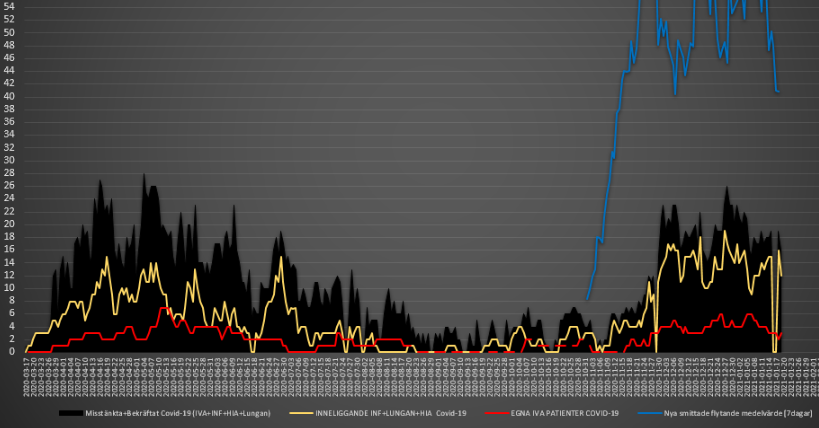 19/1:
3 verifierade på infektion, 1 misstänkt
9 verifierade på lungan
IVA: 3
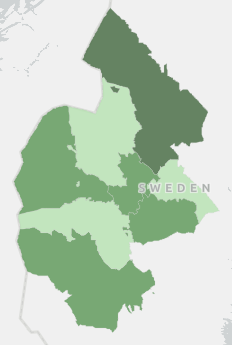 Antal fall / kommun v 53 + v1
Antigentester
Resultat skall journalföras
När resultat förs in i lokala analyser behöver enheten inte rapportera in hur många tester som tas.
Positiva testresultat skall meddelas patient, som förses med förhållningsregler, samt skyndsamt anmälas i sminet
För närvarande krångel med Sminet. Om anmälan till Sminet inte fungerar behöver provansvarig läkare tillse att smittskyddsenheten informeras vid positivt antigentest. Ring 063-15 31 30 eller maila smittskydd.vardhygien@regionjh.se med kontaktuppgifter, så ringer vi upp.
Nuläge covidvårdplanering
Mia Ajax
Lungan bibehålls som covidavdelning och ökar till 12 vårdplatser och bemannas för det.
Infektion behåller svårast covidsjuka och ”plockar hem” övriga infektionspatienter på huset främst från medicin.
Ortopeden och kirurgen försöker att i större utsträckning hantera de patienter med infektiösa inslag som ”hör till” sin klinik men med konsultstöd från infektion vb. 
IVA 
När stabilitet i sjunkande antal inneliggande covidpatienter och färre än 10 på infektion och lungan tillsammans ställs lung-covidavdelningen om till ”vanlig” avdelning.
Kirurgen ser över möjlighet att omfördela från öppenvård för att bemanna upp 6 vårdplatser inom kirurgen. Leder till minskat behov av att utlokalisera.
Ortopeden har tilldelat 4 vårdplatser, vikt för medicin att utlokalisera till. Diskussion om det går att öka på i antal. Rondas av resurs från barn (AT) samt bakjour medicin.
Gyn har öppnat upp två extra vårdplatser för att kirurgen i första hand kan utlokalisera dit.
Medicin har ett fortsatt behov av ytterligare vårdplatser för att klara sitt inflöde.
Vad mer behövs?
Neddragning av övrig öppenvård, samtliga kliniker ser över möjligheter för att frigöra personella resurser till covid-lungan, extra öppnande av vårdplatser för medicin.
OC möte med HS-direktör för inriktning av prio i närtid.
Om behov av etiska diskussioner då ev patientgrupper ställs mot varandra föreslås region ÖL bli involverade.
21-01-20 Vaccinationer Covid-19
Status v 3
Säbo påbörjar vaccinationer med dos 2
Vaccinationer av hemsjukvårdspatienter och personer med hemtjänst påbörjad
Vaccinering av personal på IVA och HC
Vaccinationer på Campus startat upp i liten omfattning
Fortsatt små vaccinleveranser, Modernas vaccin tillkommer
Vaccinering av regionens personal planeras att utföras på KTC, kan starta när vi får större volymer vaccin, och HC
Rutiner kring vaccinationer nås via Insidan eller externt via regionens hemsida, behov av kontinuerlig revidering
Information på 1177.se
Vaccinationer covid-19
Anita secher
Status v. 3
Säbo påbörjar vaccinationer med dos 2.
Vaccinationer av hemsjukvårdspatienter och personer med hemtjänst påbörjad.
Vaccinering av personal på IVA och HC.
Vaccinationer på Campus startat upp i liten omfattning.
Fortsatt små vaccinleveranser, Modernas vaccin tillkommer.
Vaccinering av regionens personal planeras att utföras på KTC, kan starta när vi får större volymer vaccin, och HC.
Rutiner kring vaccinationer nås via Insidan eller externt via regionens hemsida, behov av kontinuerlig revidering.
Information på 1177.se.